Action Planning: How will you take today forward?
How will you take today forward?
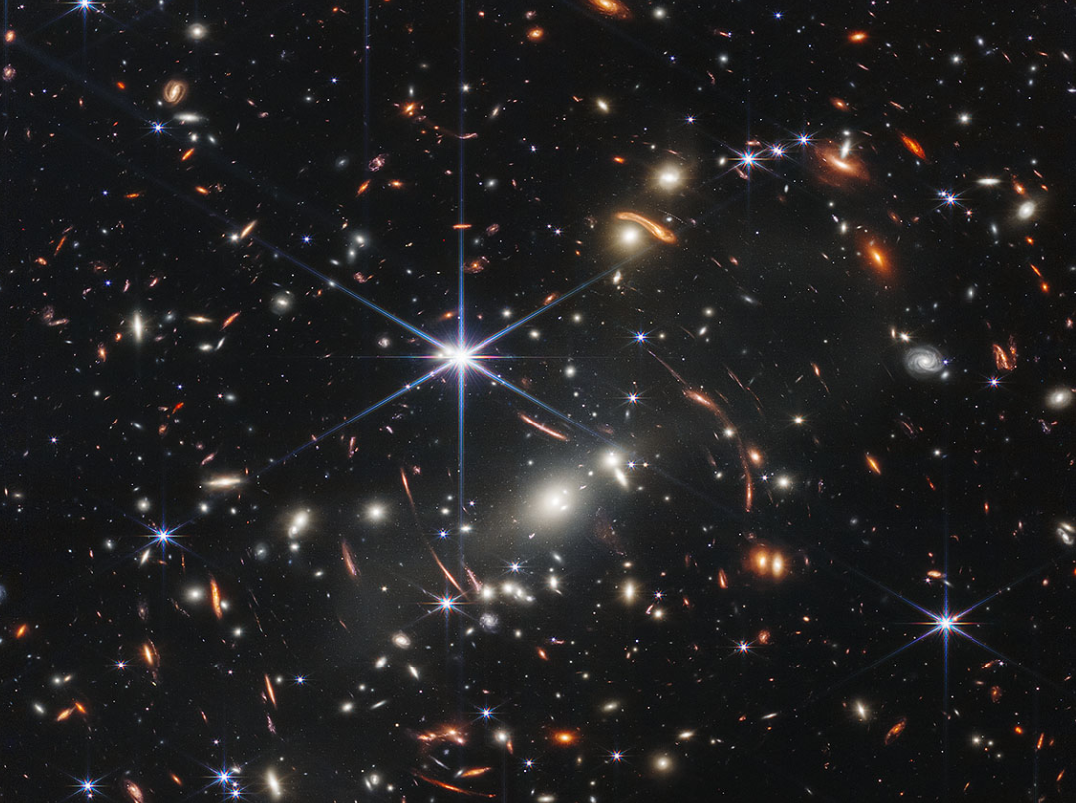 Skills      Approaches      Strategies     

Yourself                         Your team

Using each of our external contributors?
What about your governing body/trustees?

By when?

Who do you need to contact or link with?  
How can any of us assist?
[Speaker Notes: Skills      Behaviours       Attitudes     

Yourself    
Your team

Reflection
An honest appraisal
Using each of our external contributors?
What about your governing body/trustees?


By the end of term?
By the end of the summer term?
Set up for the next academic year?

Who do you need to contact?  Now?  Soon?]
Thank you
#HealthyHampshireHeadteachers





We recognise the impressive leadership we have in our schools; we aim to serve and protect you, building the support together
[Speaker Notes: Thanks to all of you…. Contributors…. Various children’s services colleagues but mainly to you.


We recognise the impressive leadership we have in our schools – we acknowledge the challenges you have and we are aiming to support you more cohesively in your work.

the start of a new dialogue in ensuring we provide a range of support, networking links and practical resources to you as headteachers to evaluate your own strategies and approaches and strengthen your networks. 

This must of course be complemented by strong relationships between us.

Please do evaluate the day for yourselves…. And for us….

What can we assist with – what can we improve?]